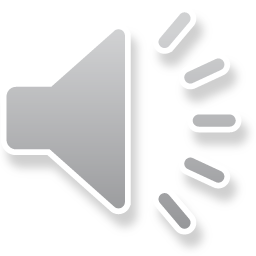 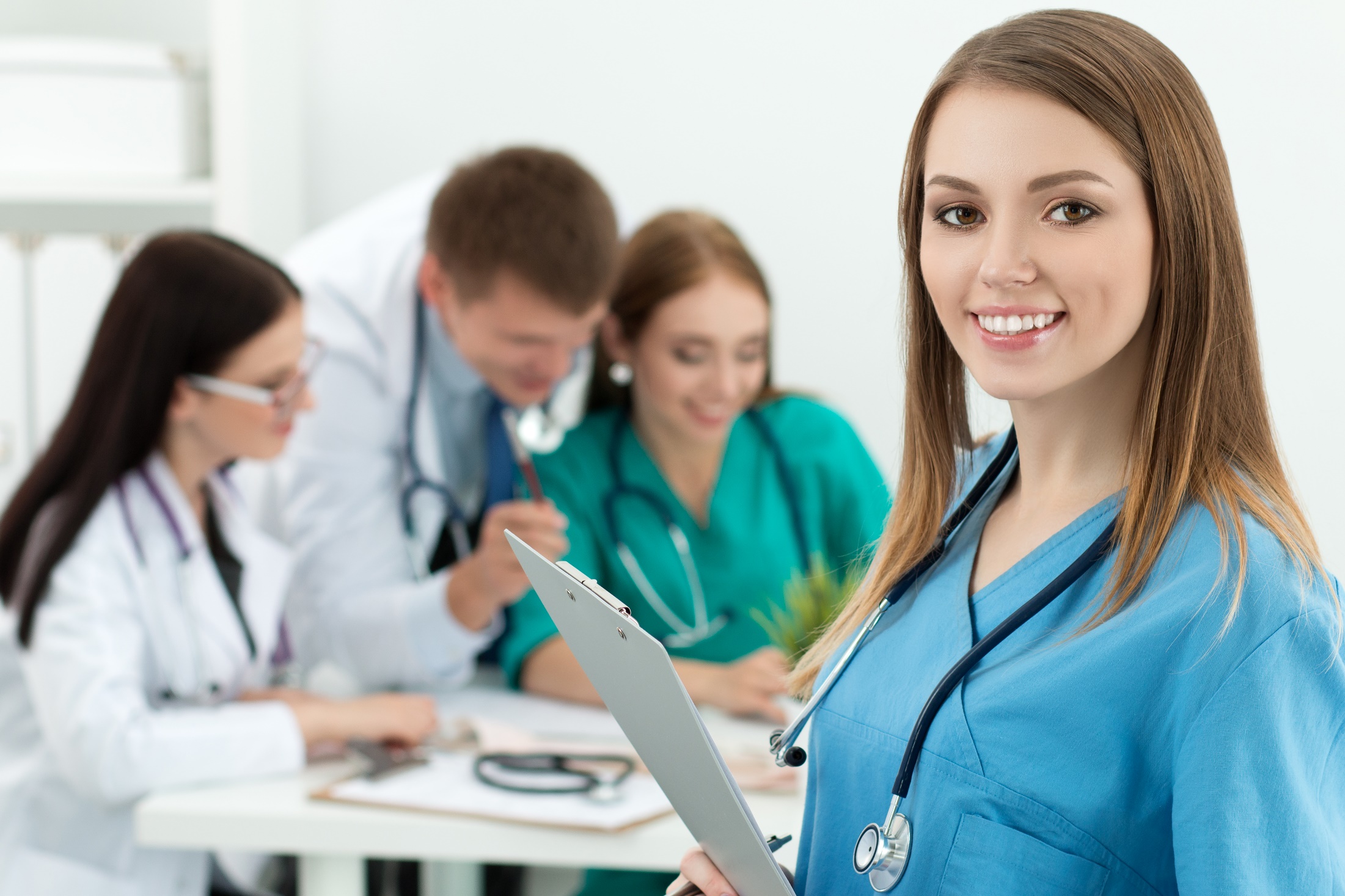 医疗护理
Medical Care
Lorem ipsum dolor sit amet, consectetuer adipiscing elit. Aenean commodo ligula eget dolor. Lorem ipsum dolor sit amet
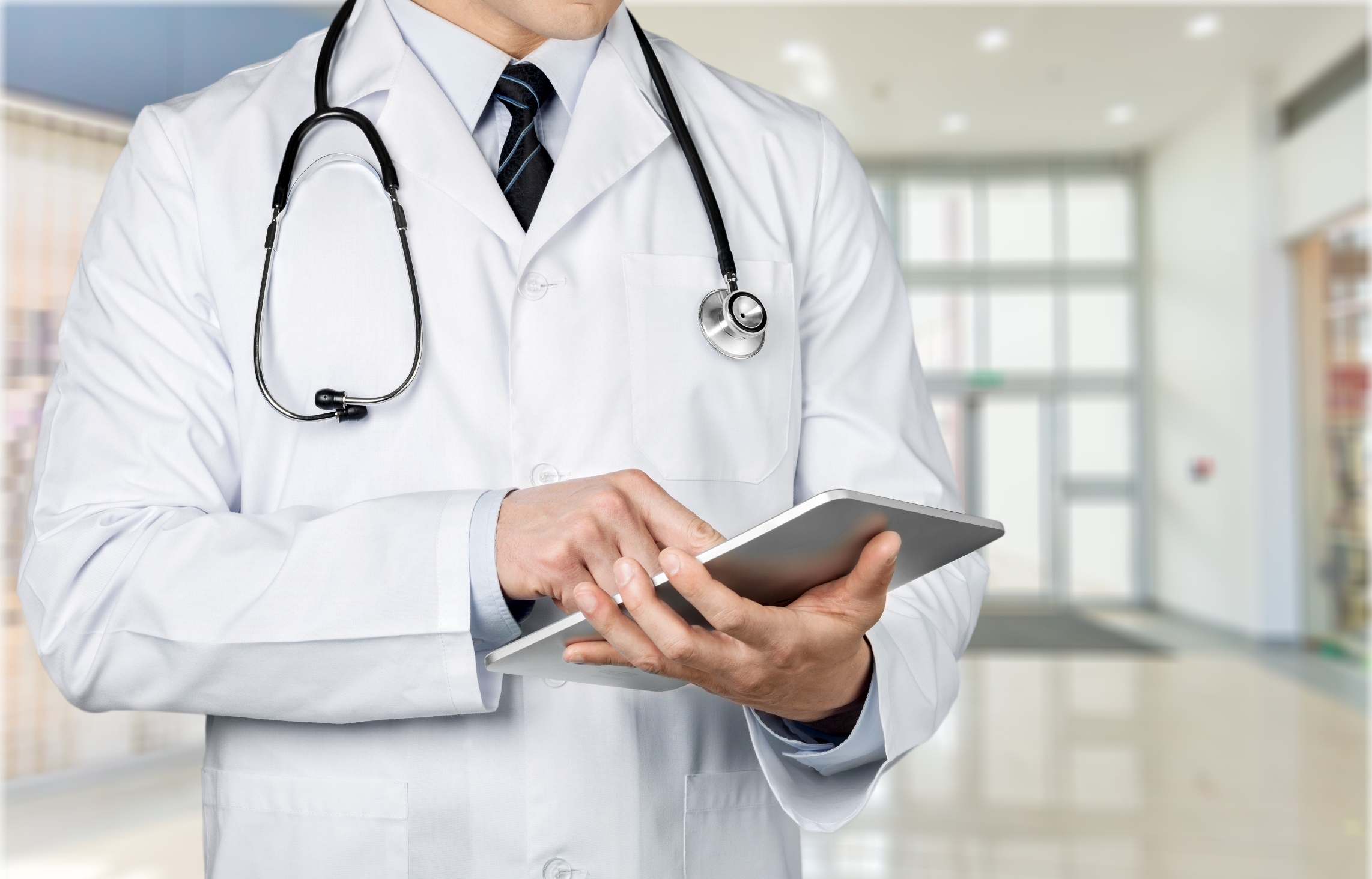 输入您的标题
目   录
输入您的标题
CONCENTS
输入您的标题
输入您的标题
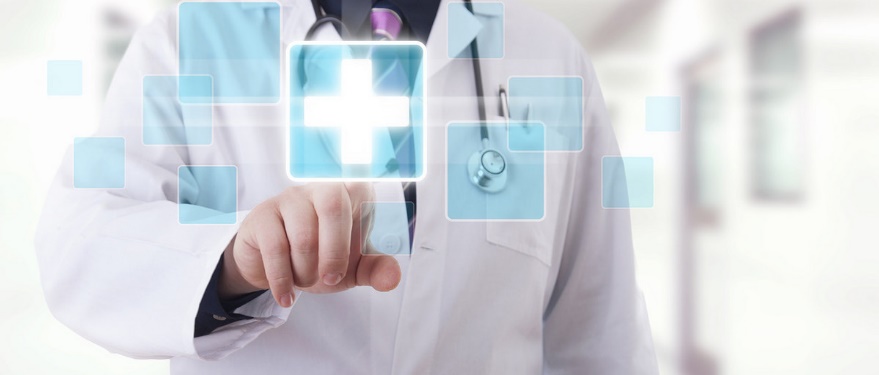 请在此输入您的标题
第一节
Medical Care
请在此输入您的标题
单击此处输入标题
请在这里输入您的主要叙述内容
请在这里输入您的主要叙述内容
单击此处输入标题
请在这里输入您的主要叙述内容
请在这里输入您的主要叙述内容
单击此处输入标题
请在这里输入您的主要叙述内容
请在这里输入您的主要叙述内容
单击此处输入标题
请在这里输入您的主要叙述内容
请在这里输入您的主要叙述内容
请在此输入您的标题
单击此处输入标题
请在这里输入您的主要叙述内容
请在这里输入您的主要叙述内容
50%
85%
75%
75%
单击此处输入标题
请在这里输入您的主要叙述内容
请在这里输入您的主要叙述内容
单击此处输入标题
请在这里输入您的主要叙述内容
请在这里输入您的主要叙述内容
单击此处输入标题
请在这里输入您的主要叙述内容
请在这里输入您的主要叙述内容
请在此输入您的标题
单击此处输入标题
请在这里输入您的主要叙述内容
请在这里输入您的主要叙述内容
单击此处输入标题
请在这里输入您的主要叙述内容
请在这里输入您的主要叙述内容
单击此处输入标题
请在这里输入您的主要叙述内容
请在这里输入您的主要叙述内容
单击此处输入标题
请在这里输入您的主要叙述内容
请在这里输入您的主要叙述内容
请在此输入您的标题
单击此处输入标题
请在这里输入您的主要叙述内容
请在这里输入您的主要叙述内容
单击此处输入标题
请在这里输入您的主要叙述内容
请在这里输入您的主要叙述内容
您的标题
您的标题
您的标题
单击此处输入标题
请在这里输入您的主要叙述内容
请在这里输入您的主要叙述内容
请在此输入您的标题
对外
事务
日常
事务
行政
管理
人力资
源管理
在此录入上述图表的描述说明在此录入上述图表的描述说明
在此录入上述图表的描述说明在此录入上述图表的描述说明
在此录入上述图表的描述说明在此录入上述图表的描述说明
在此录入上述图表的描述说明在此录入上述图表的描述说明
请在此输入您的标题
这里输入简单的文字概述里输入简单文字概述这里简单输入简单文字
这里输入简单的文字概述里输入简单文字概述这里简单输入简单文字
这里输入简单的文字概述里输入简单文字概述这里简单输入简单文字
这里输入简单的文字概述里输入简单文字概述这里简单输入简单文字
请在此输入您的标题
04
03
01
02
单击此处输入标题
请在这里输入您的主要叙述内容
请在这里输入您的主要叙述内容
单击此处输入标题
请在这里输入您的主要叙述内容
请在这里输入您的主要叙述内容
单击此处输入标题
请在这里输入您的主要叙述内容
请在这里输入您的主要叙述内容
单击此处输入标题
请在这里输入您的主要叙述内容
请在这里输入您的主要叙述内容
请在此输入您的标题
项目实施
项目实施项目实施
项目实施项目实施
项目实施项目实施
项目实施项目实施
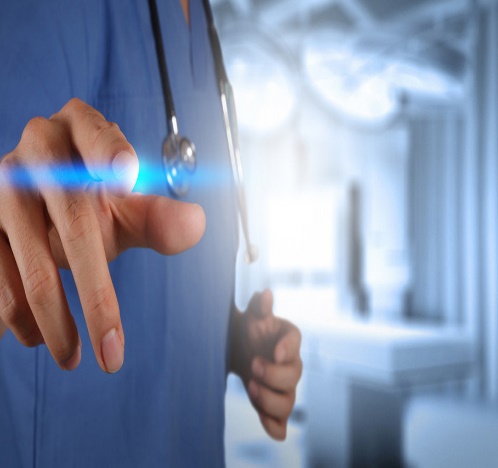 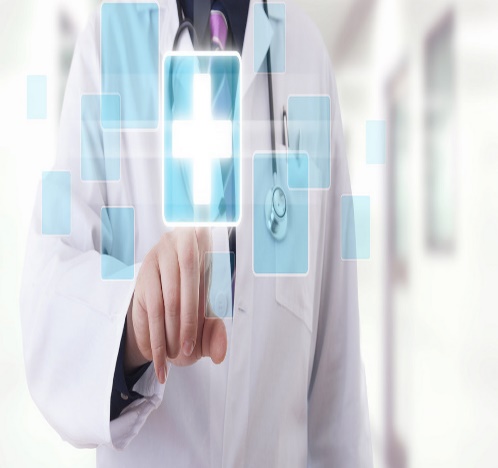 项目分析
项目验收
项目分析项目分析
项目分析项目分析
项目分析项目分析
项目分析项目分析
项目验收项目验收
项目验收项目验收
项目验收项目验收
项目验收项目验收
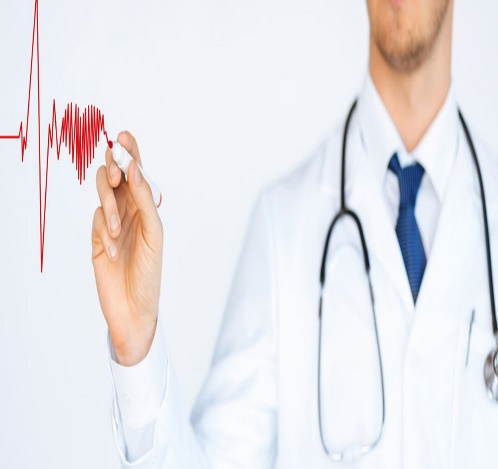 成功项目
展示
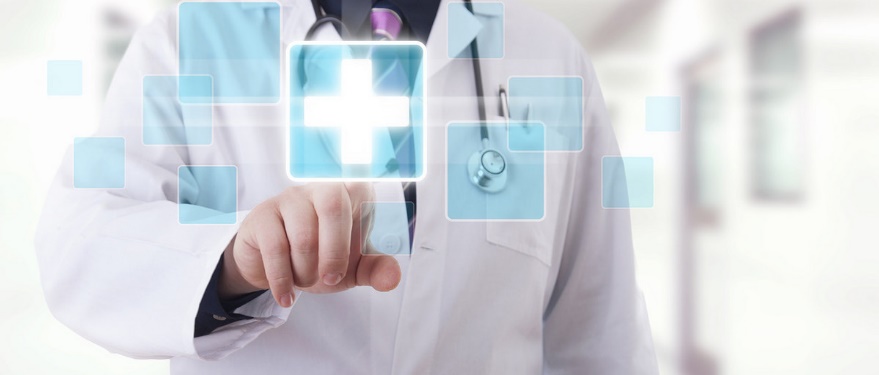 请在此输入您的标题
第二节
Medical Care
请在此输入您的标题
单击此处输入标题
请在这里输入您的主要叙述内容
请在这里输入您的主要叙述内容
01
单击此处输入标题
请在这里输入您的主要叙述内容
请在这里输入您的主要叙述内容
02
03
04
单击此处输入标题
请在这里输入您的主要叙述内容
请在这里输入您的主要叙述内容
单击此处输入标题
请在这里输入您的主要叙述内容
请在这里输入您的主要叙述内容
请在此输入您的标题
单击此处输入标题
请在这里输入您的主要叙述内容
请在这里输入您的主要叙述内容
请在这里输入您的主要叙述内容
请在这里输入您的主要叙述内容
请在这里输入您的主要叙述内容
请在这里输入您的主要叙述内容
请在这里输入您的主要叙述内容
请在这里输入您的主要叙述内容
请在这里输入您的主要叙述内容
请在这里输入您的主要叙述内容
请在这里输入您的主要叙述内容
请在这里输入您的主要叙述内容
请在此输入您的标题
80%
90%
50%
100%
您的标题
您的标题
您的标题
您的标题
请在此输入您的标题
点击添加关键词
右键点击图片选择设置图片格式可直接替换图片。您可以点击文字框输入您的描述说明，或者通过复制粘贴。您的内容打在这里，或者通过复制您的文本后，在此框中选择粘贴，并选择只保留文字。
请在此输入您的标题
单击此处输入标题
请在这里输入您的主要叙述内容
请在这里输入您的主要叙述内容
单击此处输入标题
请在这里输入您的主要叙述内容
请在这里输入您的主要叙述内容
单击此处输入标题
请在这里输入您的主要叙述内容
请在这里输入您的主要叙述内容
单击此处输入标题
请在这里输入您的主要叙述内容
请在这里输入您的主要叙述内容
单击此处输入标题
请在这里输入您的主要叙述内容
请在这里输入您的主要叙述内容
单击此处输入标题
请在这里输入您的主要叙述内容
请在这里输入您的主要叙述内容
请在此输入您的标题
单击此处输入标题
请在这里输入您的主要叙述内容
请在这里输入您的主要叙述内容
2015
单击此处输入标题
请在这里输入您的主要叙述内容
请在这里输入您的主要叙述内容
2016
2017
单击此处输入标题
请在这里输入您的主要叙述内容
请在这里输入您的主要叙述内容
2018
2019
单击此处输入标题
请在这里输入您的主要叙述内容
请在这里输入您的主要叙述内容
单击此处输入标题
请在这里输入您的主要叙述内容
请在这里输入您的主要叙述内容
请在此输入您的标题
您的标题
您的标题
您的标题
您的标题
这里输入简单的文字概述里输入简单文字概述这里简单输入简单文字
这里输入简单的文字概述里输入简单文字概述这里简单输入简单文字
这里输入简单的文字概述里输入简单文字概述这里简单输入简单文字
这里输入简单的文字概述里输入简单文字概述这里简单输入简单文字
请在此输入您的标题
6,400
4,000
3,600
3,200
2,600
第四项
 工作
第五项
 工作
第二项
 工作
第三项
 工作
第一项
 工作
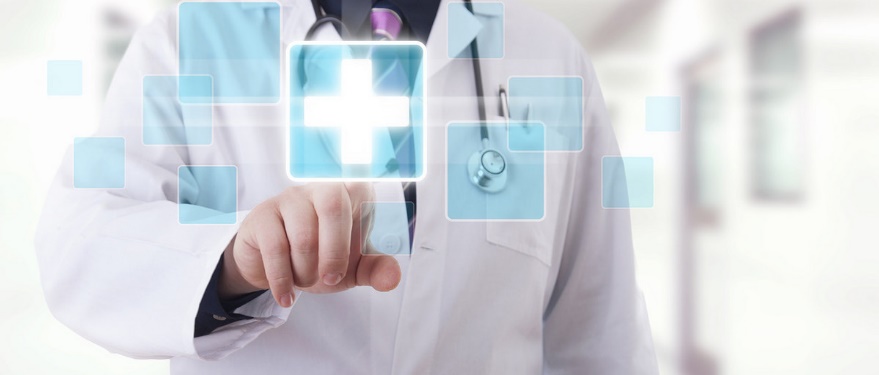 请在此输入您的标题
第三节
Medical Care
请在此输入您的标题
单击此处输入标题
请在这里输入您的主要叙述内容
请在这里输入您的主要叙述内容
单击此处输入标题
请在这里输入您的主要叙述内容
请在这里输入您的主要叙述内容
单击此处输入标题
请在这里输入您的主要叙述内容
请在这里输入您的主要叙述内容
单击此处输入标题
请在这里输入您的主要叙述内容
请在这里输入您的主要叙述内容
请在此输入您的标题
输入您的标题
输入您的标题
输入您的标题
输入您的标题
这里输入主要叙述内容
这里输入主要叙述内容
这里输入主要叙述内容
这里输入主要叙述内容
这里输入主要叙述内容
这里输入主要叙述内容
这里输入主要叙述内容
这里输入主要叙述内容
这里输入主要叙述内容
这里输入主要叙述内容
这里输入主要叙述内容
这里输入主要叙述内容
这里输入主要叙述内容
这里输入主要叙述内容
这里输入主要叙述内容
这里输入主要叙述内容
请在此输入您的标题
52%
78%
63%
95%
33%
您的标题
您的标题
您的标题
您的标题
您的标题
请在此输入您的标题
这里输入简单的文字概述这里输入简单文字概述简单的文字概述这里输入简单的文字概述这里输入简单的文字概述这里输入简单文字概述简单的文字概述这里输入简单的文字概述这里输入简单的文字概述这里输入简单的文字概述这里输入简单的文字概述
请在此输入您的标题
构想问题三
构想问题二
构想问题四
构想问题一
请在此输入您的标题
在此录入上述图表的描述说明，在此录入上述图表的描述说明，在此录入上述图表的描述说明
意见跟
建议一
意见跟
建议二
在此录入上述图表的描述说明，在此录入上述图表的描述说明，在此录入上述图表的描述说明
意见跟
建议三
意见跟
建议四
在此录入上述图表的描述说明，在此录入上述图表的描述说明，在此录入上述图表的描述说明
在此录入上述图表的描述说明，在此录入上述图表的描述说明，在此录入上述图表的描述说明
请在此输入您的标题
单击此处输入标题
请在这里输入您的主要叙述内容
请在这里输入您的主要叙述内容
单击此处输入标题
请在这里输入您的主要叙述内容
请在这里输入您的主要叙述内容
单击此处输入标题
请在这里输入您的主要叙述内容
请在这里输入您的主要叙述内容
单击此处输入标题
请在这里输入您的主要叙述内容
请在这里输入您的主要叙述内容
单击此处输入标题
请在这里输入您的主要叙述内容
请在这里输入您的主要叙述内容
单击此处输入标题
请在这里输入您的主要叙述内容
请在这里输入您的主要叙述内容
请在此输入您的标题
这里输入简单的文字概述这里输入简单文字概述简单的文字概述这里输入简单的文字概述这里输入简单的文字概述这里输入简单文字概述简单的文字概述这里输入简单的文字概述这里输入简单的文字概述这里输入简单的文字概述这里输入简单的文字概述
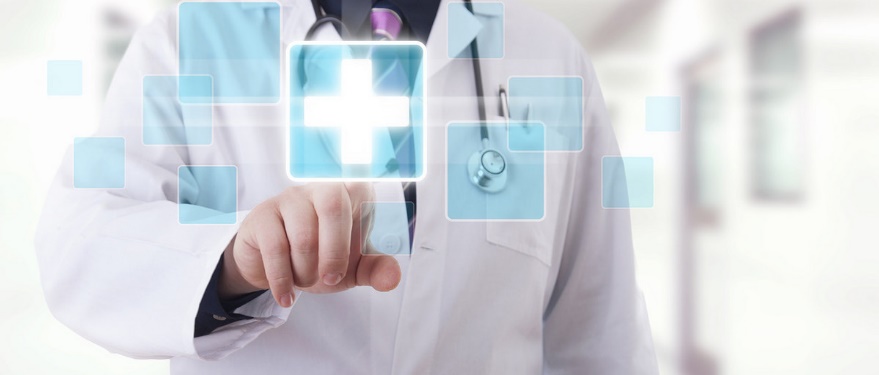 请在此输入您的标题
第四节
Medical Care
请在此输入您的标题
主要内容
主要内容
主要内容
主要内容
主要内容
主要内容
主要内容
主要内容
主要内容
主要内容
主要内容
主要内容
这里输入简单的文字概述这里输入简单文字概述简单的文字概述这里输入简单的文字概述这里输入简单的文字概述这里输入简单文字概述简单的文字概述这里输入简单的文字概述
请在此输入您的标题
80%
90%
您的内容打在这里，或者通过复制您的文本后，在此框中选择粘贴，并选择只保留文字。您的内容打在这里，或者通过通过复制您的文本。您的内容打在这里，或者通过通过复制您的文本。
单击此处输入标题
请在这里输入您的主要叙述内容
请在这里输入您的主要叙述内容
单击此处输入标题
请在这里输入您的主要叙述内容
请在这里输入您的主要叙述内容
请在此输入您的标题
02
单击此处输入标题
请在这里输入您的主要叙述内容
请在这里输入您的主要叙述内容
单击此处输入标题
请在这里输入您的主要叙述内容
请在这里输入您的主要叙述内容
03
01
单击此处输入标题
请在这里输入您的主要叙述内容
请在这里输入您的主要叙述内容
单击此处输入标题
请在这里输入您的主要叙述内容
请在这里输入您的主要叙述内容
04
请在此输入您的标题
输入主要内容
输入主要内容
输入主要内容
50%
30%
60%
请在此输入您的标题
这里输入简单的文字概述这里输入简单文字概述简单的文字概述这里输入简单的文字概述这里输入简单的文字概述这里输入简单文字概述简单的文字概述这里输入简单的文字概述这里输入简单的文字概述这里输入简单的文字概述这里输入简单的文字概述
请在此输入您的标题
单击此处输入标题
请在这里输入您的主要叙述内容
请在这里输入您的主要叙述内容
35%
单击此处输入标题
请在这里输入您的主要叙述内容
请在这里输入您的主要叙述内容
50%
单击此处输入标题
请在这里输入您的主要叙述内容
请在这里输入您的主要叙述内容
15%
请在此输入您的标题
单击此处
输入标题
请在这里输入您
的主要叙述内容
请在这里输入您
的主要叙述内容
单击此处
输入标题
请在这里输入您
的主要叙述内容
请在这里输入您
的主要叙述内容
单击此处
输入标题
请在这里输入您
的主要叙述内容
请在这里输入您
的主要叙述内容
单击此处
输入标题
请在这里输入您
的主要叙述内容
请在这里输入您
的主要叙述内容
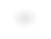 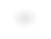 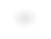 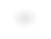 请在此输入您的标题
输入标题
输入标题
输入标题
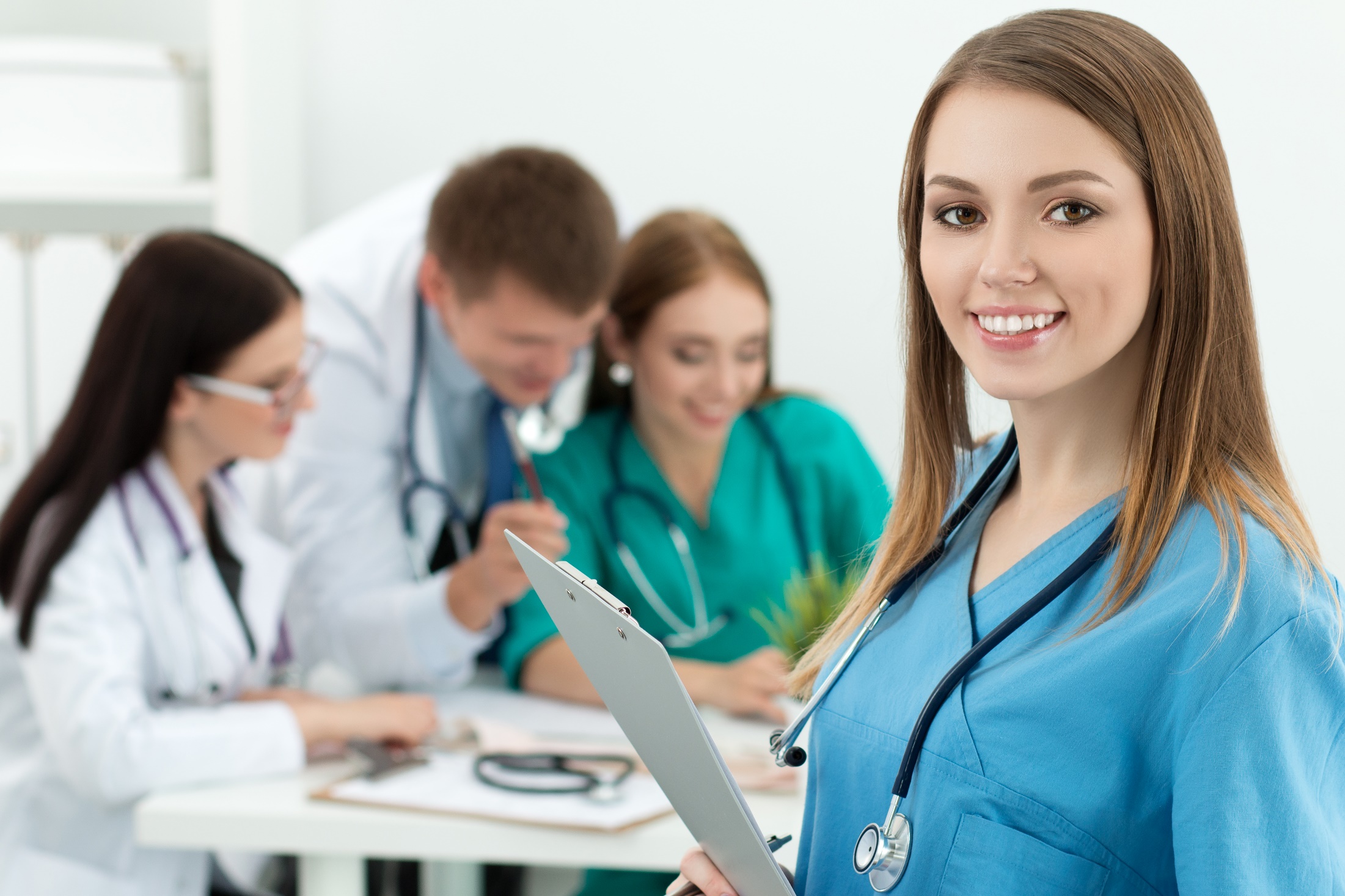 感谢聆听
Medical Care
Lorem ipsum dolor sit amet, consectetuer adipiscing elit. Aenean commodo ligula eget dolor. Lorem ipsum dolor sit amet
更多资源请关注微信公众号：学长掌上资源库
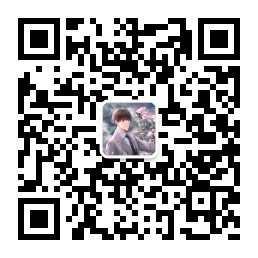 [Speaker Notes: 模板来自于 http://www.ypppt.com]